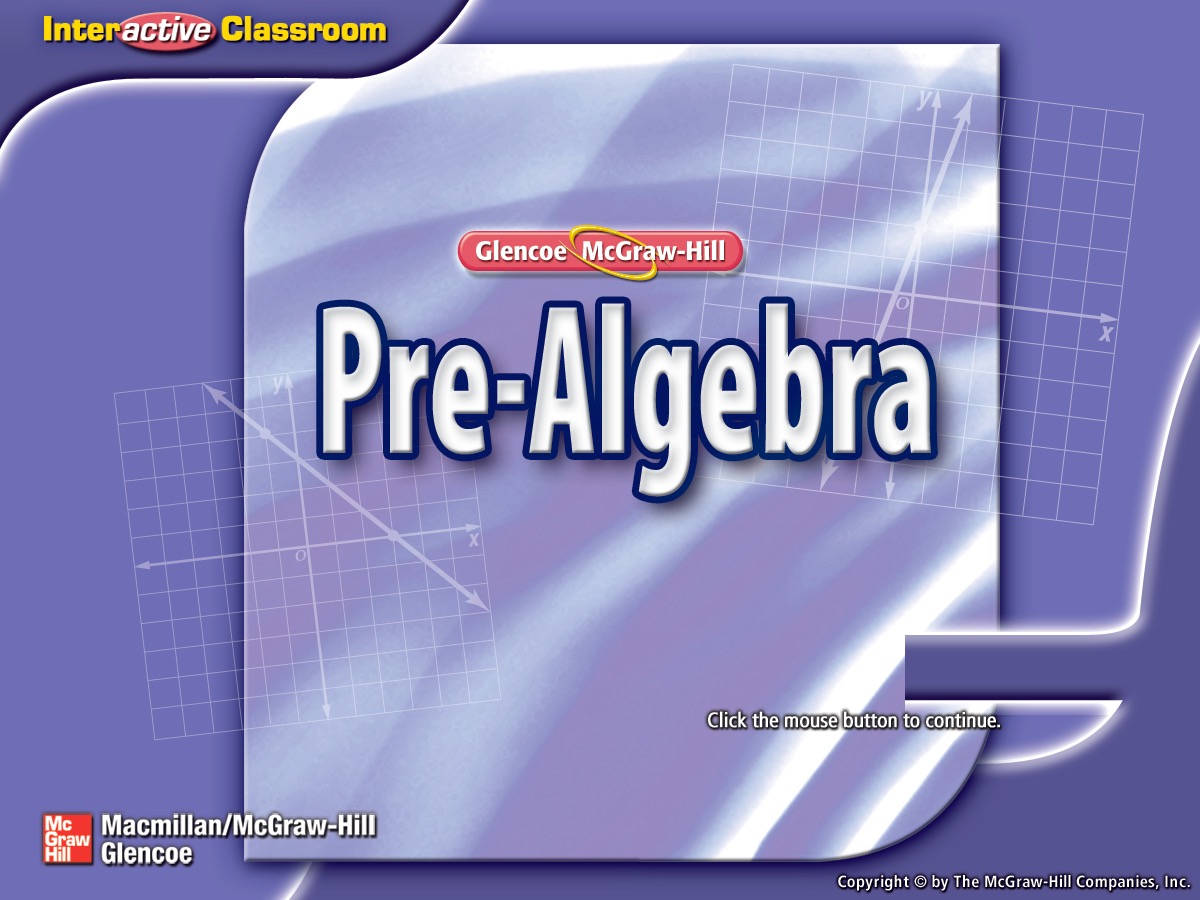 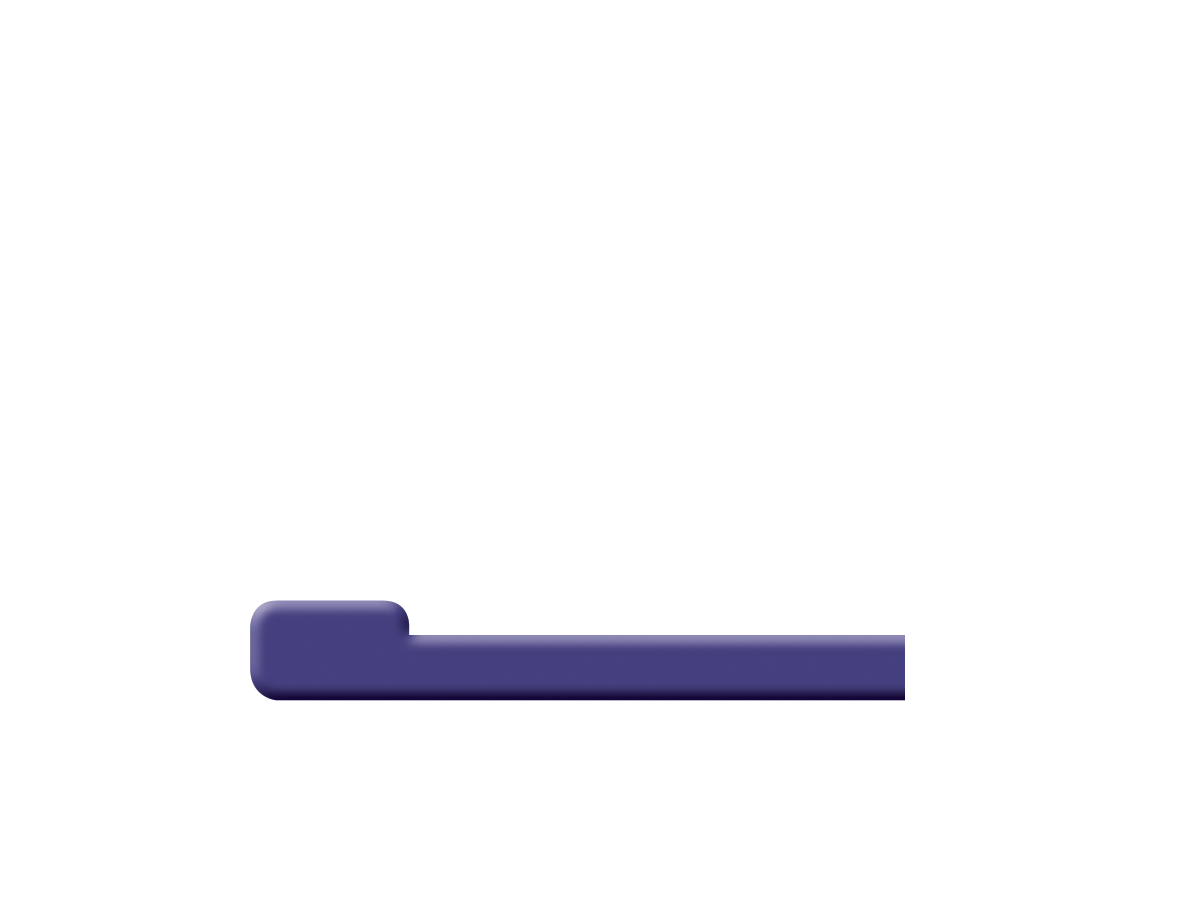 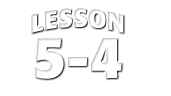 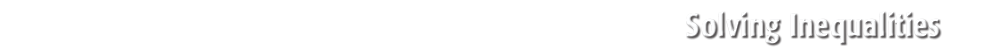 Splash Screen
Five-Minute Check (over Lesson 5–3)
Then/Now
Key Concept:  Addition and Subtraction Properties
Example 1:  Solve an Inequality
Example 2:  Graph the Solution of an Inequality
Key Concept:  Multiplication and Division Properties
Example 3:  Real-World Example:  Divide by a Positive Number
Key Concept:  Multiplication and Division Properties
Example 4:  Multiply or Divide by a Negative Number
Lesson Menu
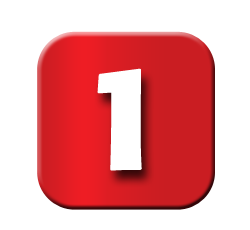 Write an inequality for the sentence. A number decreased by 7 is at most 9.
A.	n – 7 ≤ 9
B.	n – 7 ≥ 9
C.	–7 ≥ 9
D.	–7 ≤ 9
5-Minute Check 1
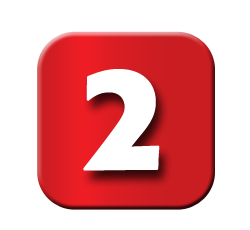 Write an inequality for the sentence. There are more than 500 students (s) at Candlewood Middle School.
A.	s ≥ 500
B.	s ≤ 500
C.	s > 500
D.	s < 500
5-Minute Check 2
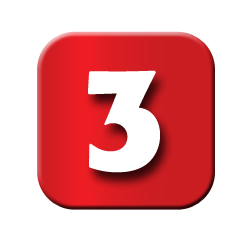 State whether the inequality 15 – n < 9 is true or false for n = 4.
A.	true
B.	false
5-Minute Check 3
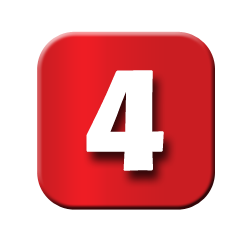 State whether the inequality 6a ≥ 42 is true or false for a = 7.
A.	true
B.	false
5-Minute Check 4
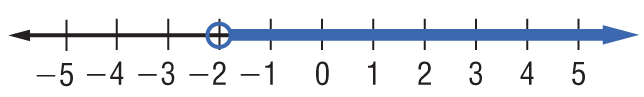 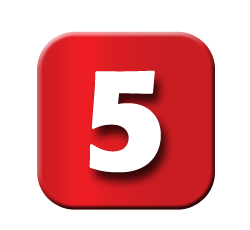 Which inequality represents the graph?
A.	x > 2
B.	x < 2
C.	x < –2
D.	x > –2
5-Minute Check 5
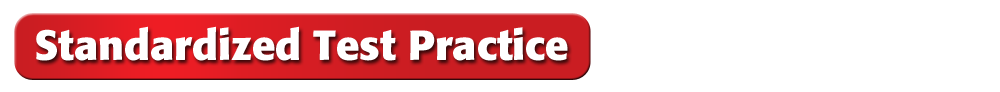 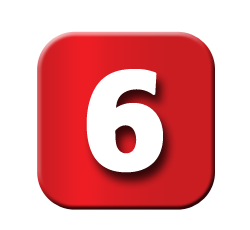 Cherie grew at least 3 inches in the last year. Now she is 64 inches tall. Write an inequality to describe her growth.
A.	g ≥ 3
B.	g ≥ 63 – 3
C.	g ≤ 63
D.	g ≤ 3
5-Minute Check 6
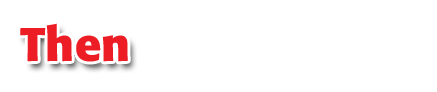 You have already used the Properties of Equality to solve equations.(Lessons 4–3 and 4–4)
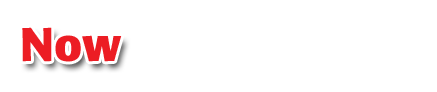 Solve inequalities by using the Addition and Subtraction Properties of Inequality.
Solve inequalities by multiplying or dividing by a positive or negative number.
Then/Now
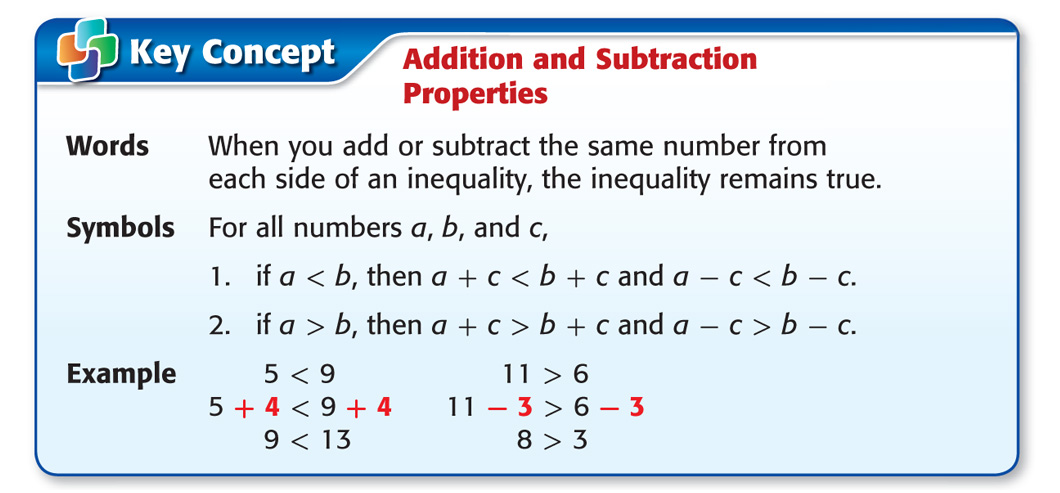 Concept A
?
7 + 5	>	11	Replace y with 7.
Solve an Inequality
Solve y + 5 > 11. Check your solution.
y + 5	>	11	Write the inequality.
y + 5 – 5	>	11 – 5	Subtract 5 from each side.
            y	>	6	Simplify.
To check your solution, try any number greater than 6.
Check
      y + 5	>	11	Write the inequality.
12	>	11	This statement is true.

Answer: 	The solution is y > 6.
Example 1
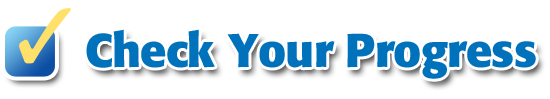 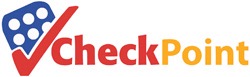 Solve x + 9 < 13.
A.	x < 22
B.	x < 4
C.	x < –4
D.	x > 4
Example 1
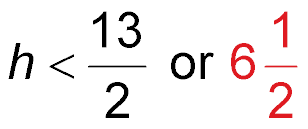 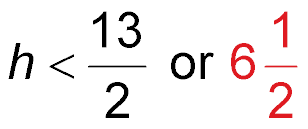 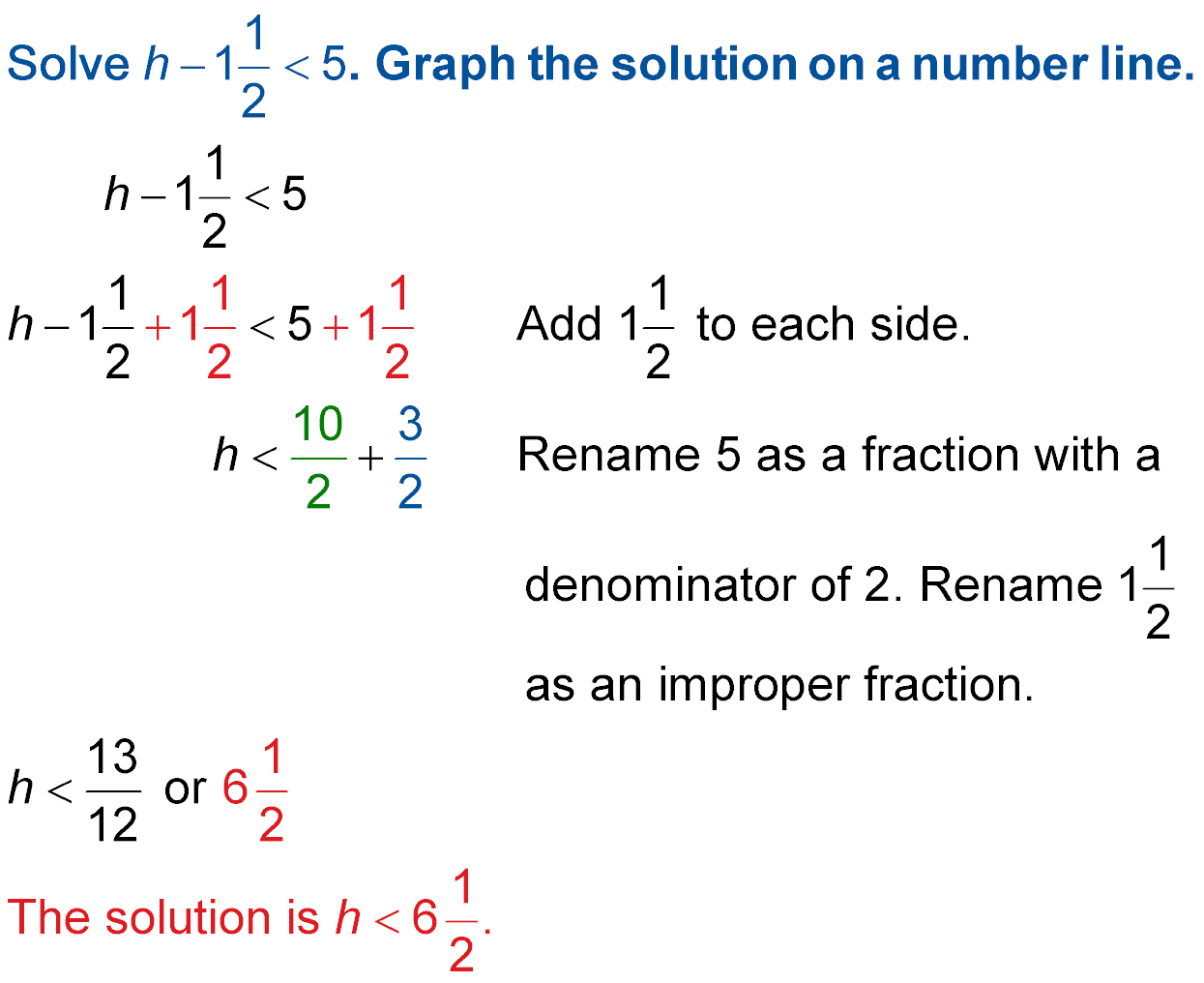 Solve		      Graph the solution on a number line.
Graph the Solution of an Inequality
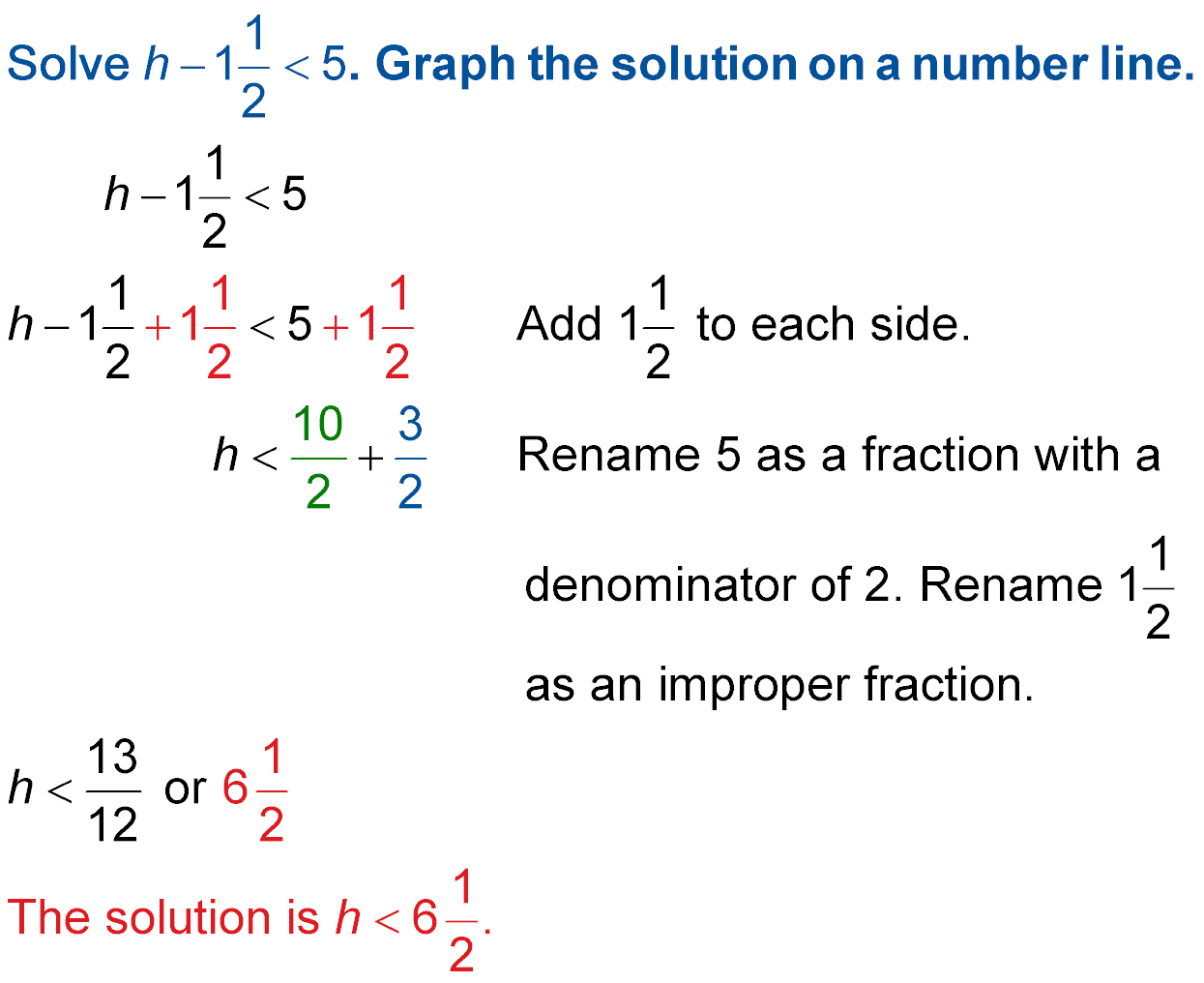 Write the inequality.
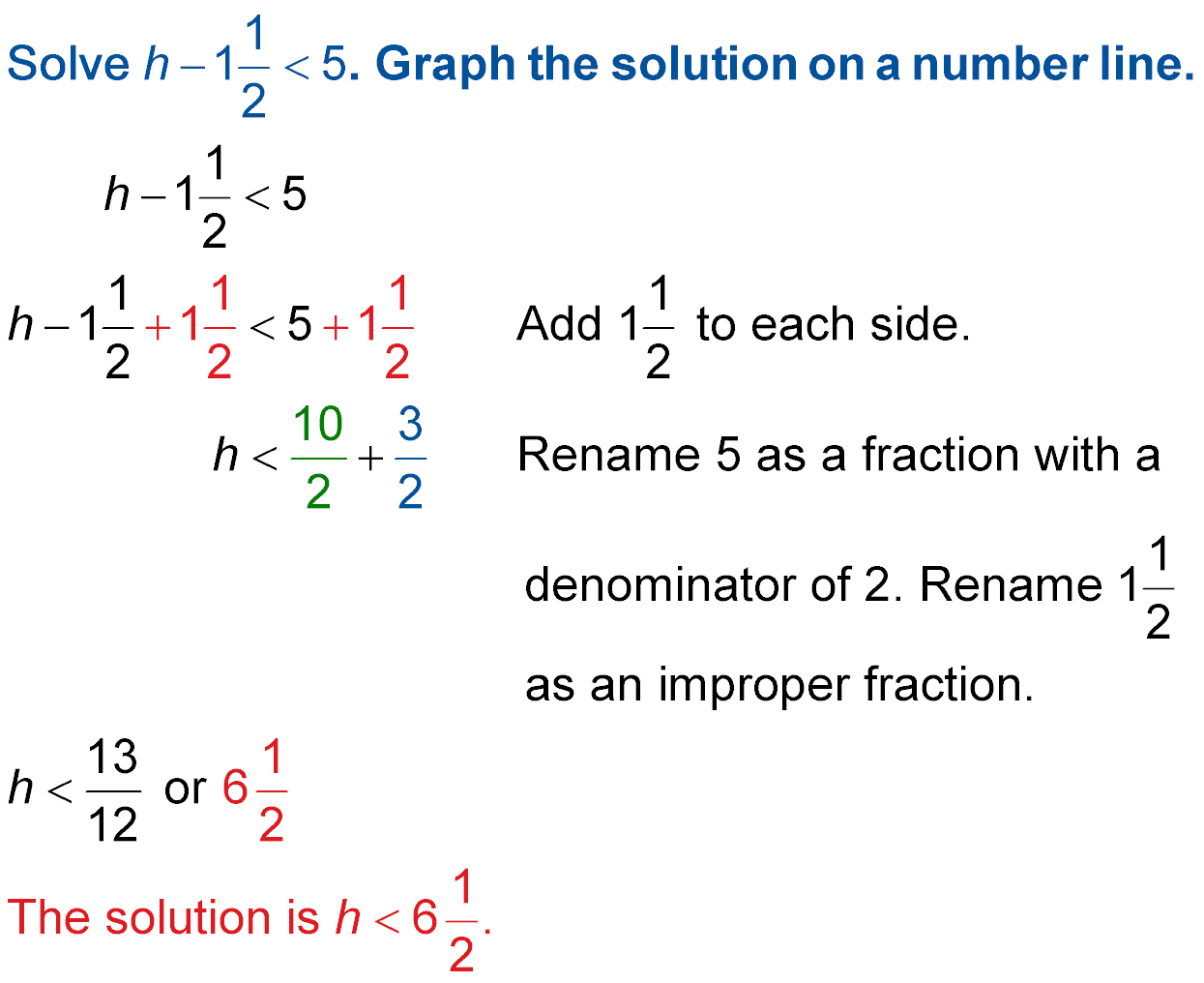 Simplify.
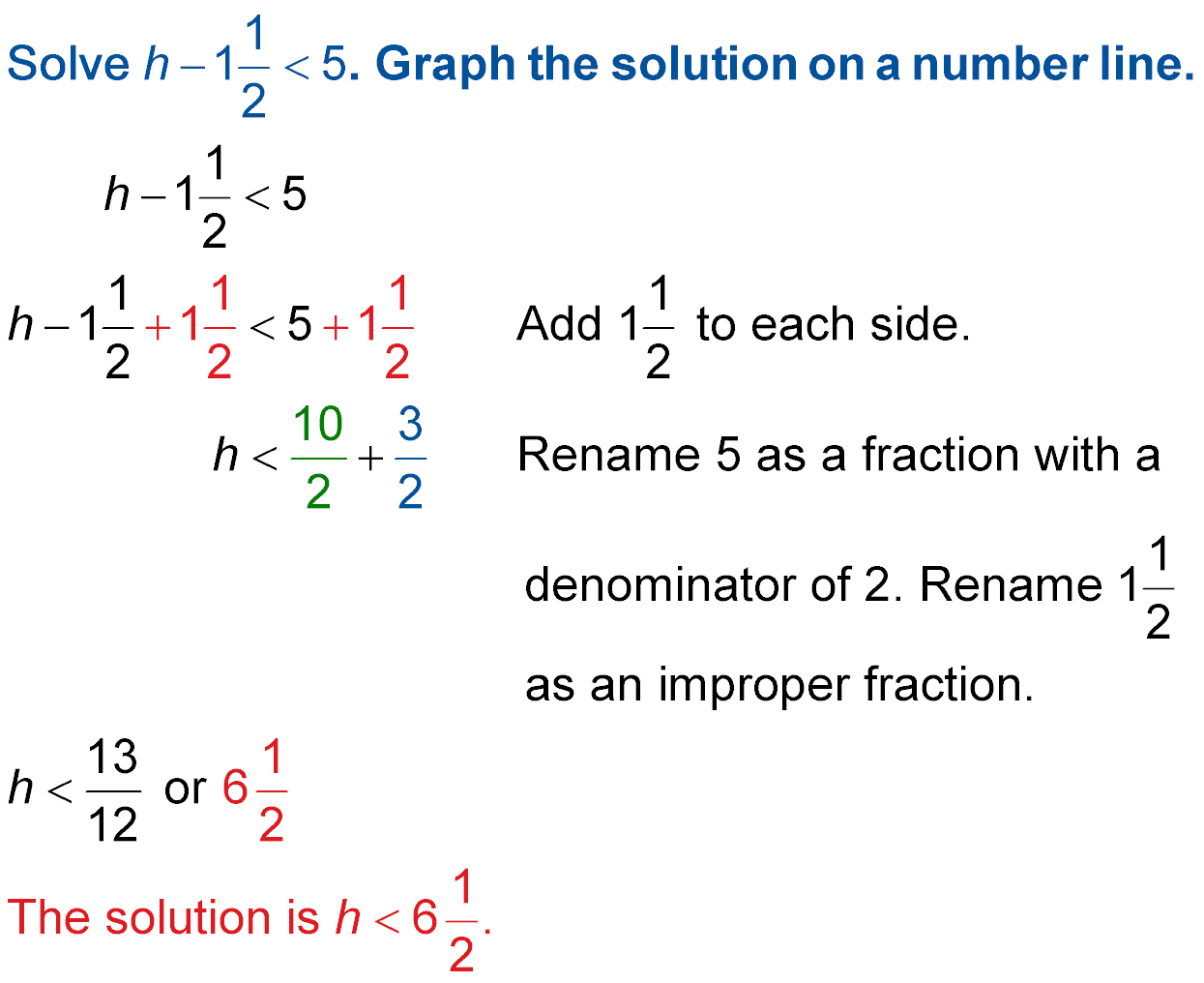 Answer:
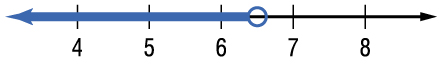 Example 2
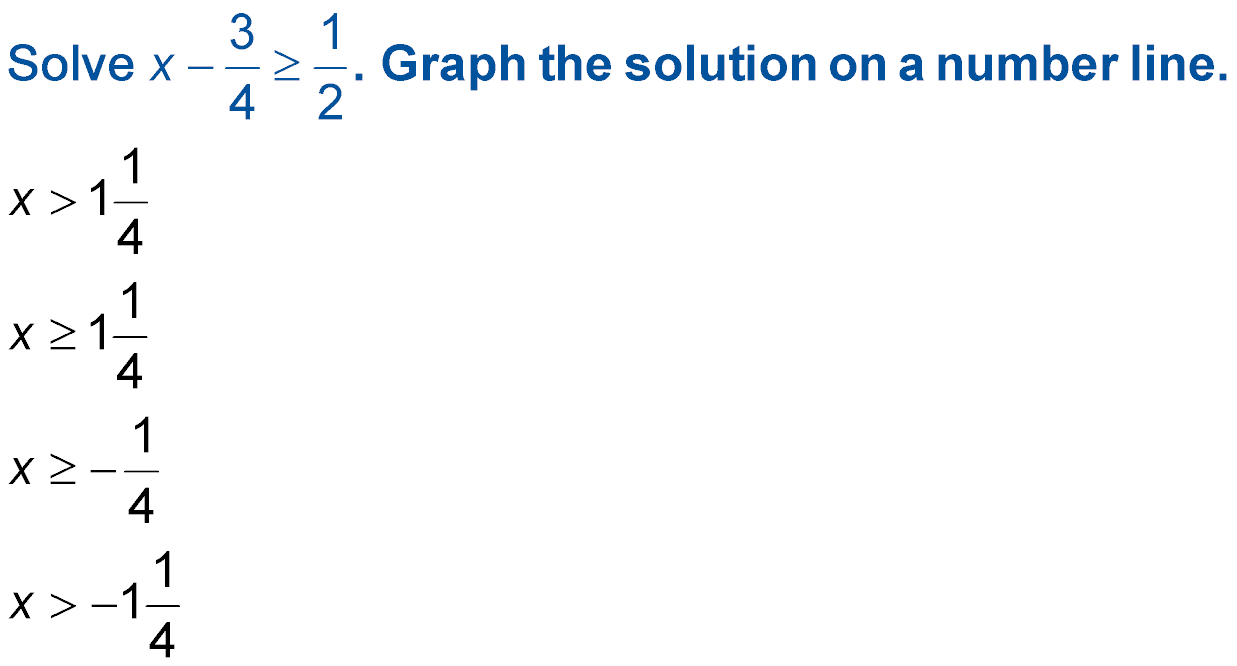 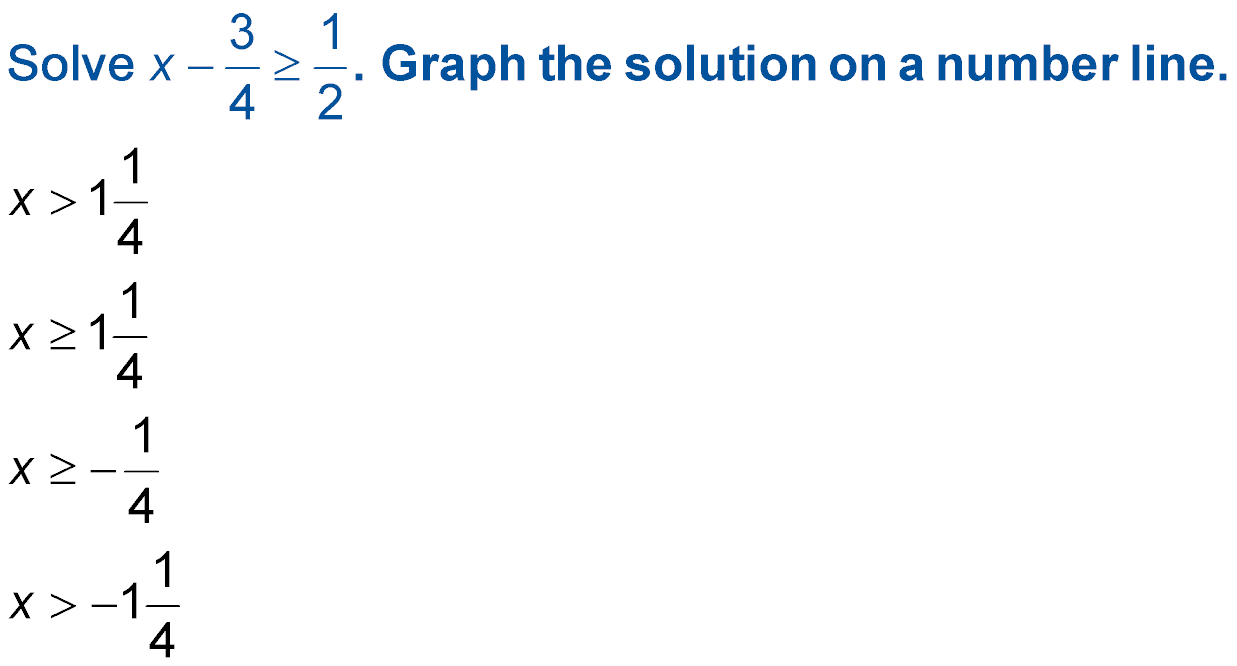 Solve                  Graph the solution on a number line.
;
A.	
B.	
C.	
D.
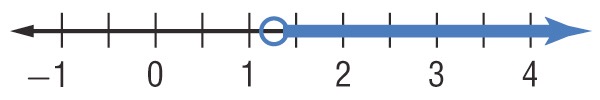 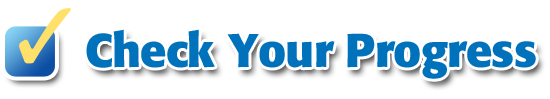 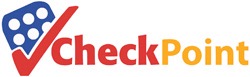 ;
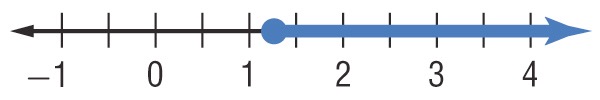 ;
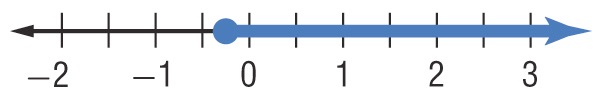 ;
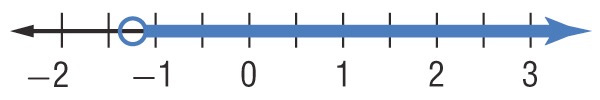 Example 2
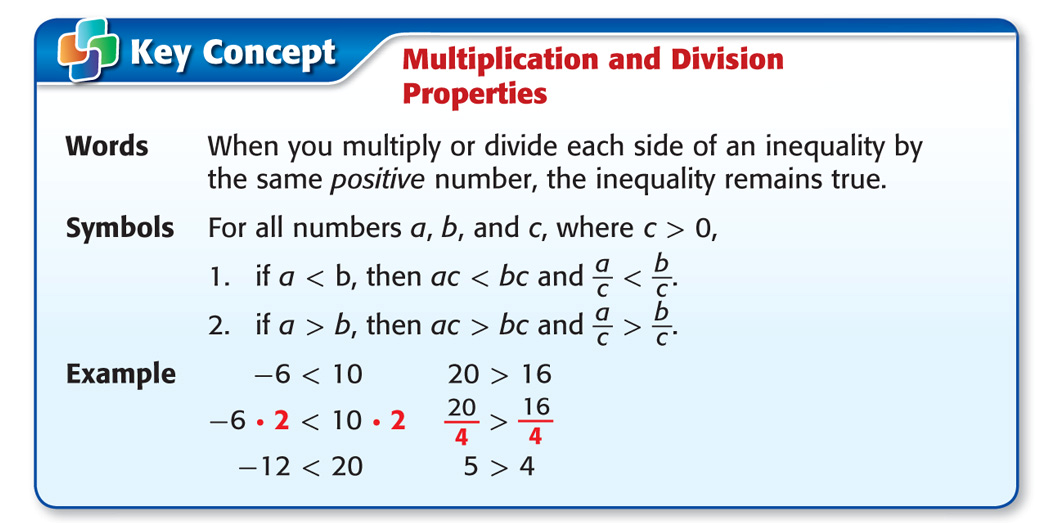 Concept B
Divide by a Positive Number
BOWLING  Juanita is going bowling and has $25 to spend. If each game costs $4, find the maximum number of games she can bowl.
Understand	You know that Juanita will spend $4 for each game and has $25. You want to determine the largest number of games she can bowl.
Plan	Because Juanita wants to spend at most $25, write and solve an inequality using  ≤.
Example 3
Divide by a Positive Number
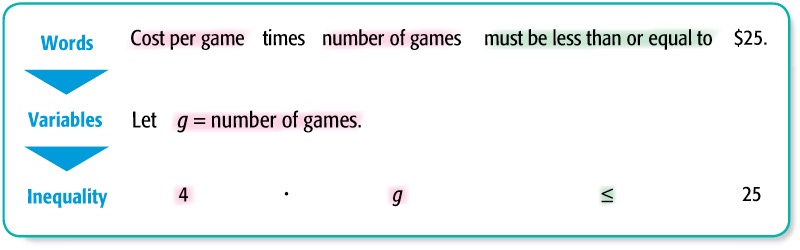 Write the inequality.
Solve
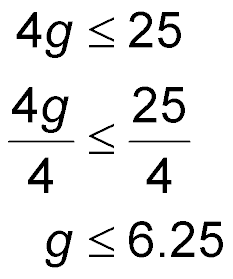 Division Property of Inequality
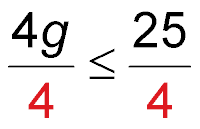 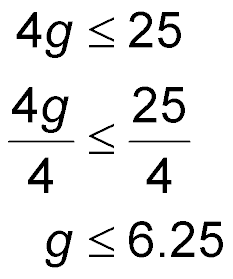 Simplify.
Example 3
Divide by a Positive Number
Answer: 	 Juanita can bowl no more than 6 games.
Check	If she bowls 6 games, then the total cost is $4 × 6 or $24. If she bowls 7 games, then the total cost is $4 × 7 or $28. So, the answer is correct.  
Example 3
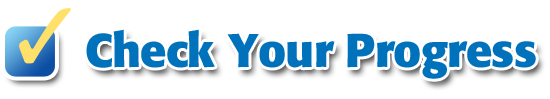 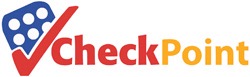 TICKETS  Martha wants to purchase tickets for a group to attend a movie. Tickets cost $4.50 apiece and she has $32. How many tickets can she buy?
A.	5 tickets
B.	6 tickets
C.	7 tickets
D.	8 tickets
Example 3
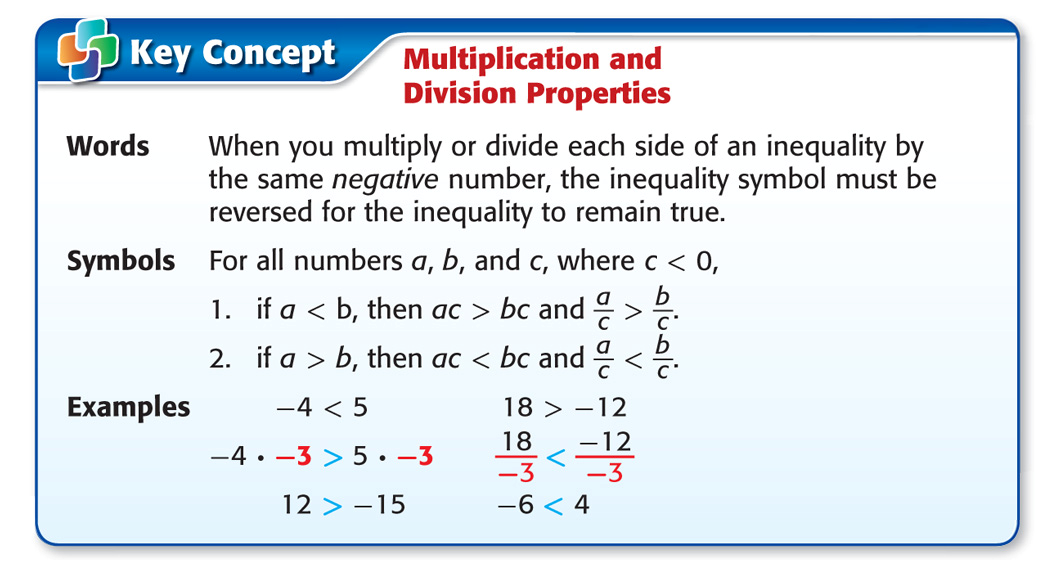 Concept C
Multiply or Divide by a Negative Number
A. Solve –9x < –27 and check your solution. Then graph the solution on a number line.
–9x	<	–27	Write the inequality.
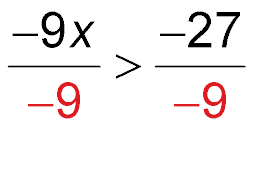 Divide each side by –9 and reverse the symbol.
x > 3			Simplify.
Answer: 	x > 3
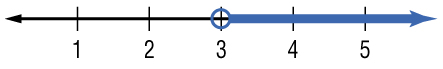 Example 4 A
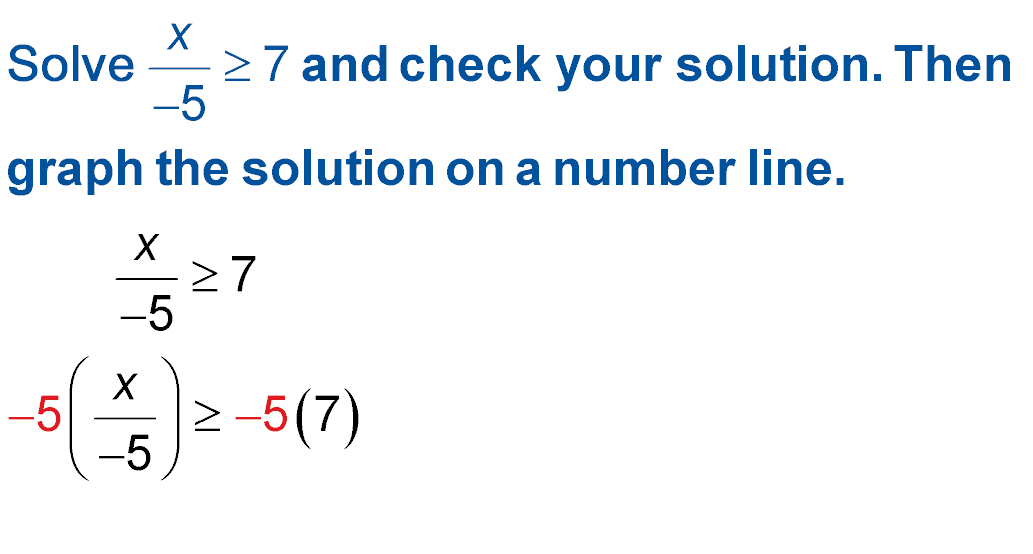 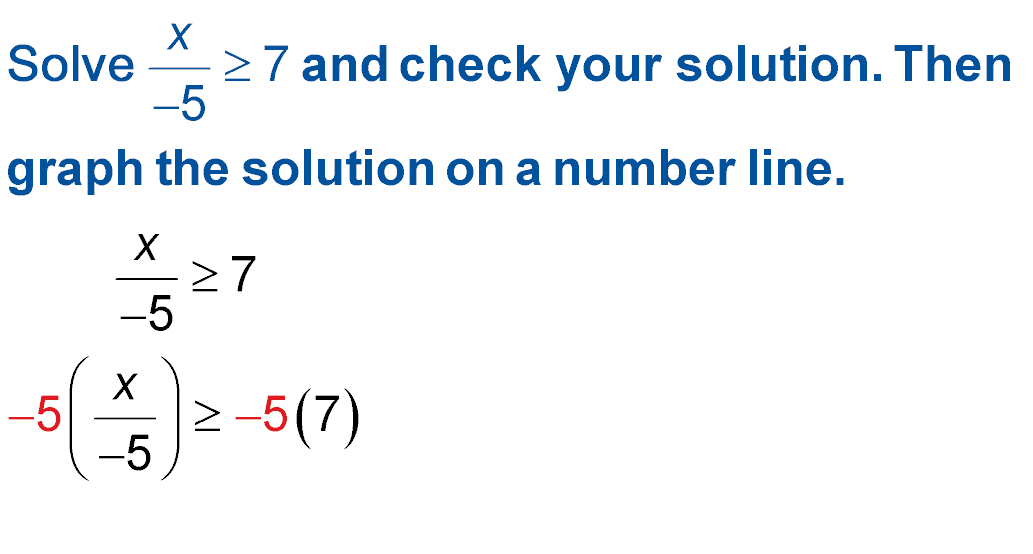 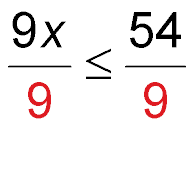 B. Solve               and check your solution. Then 
graph the solution on a number line.
Multiply or Divide by a Negative Number
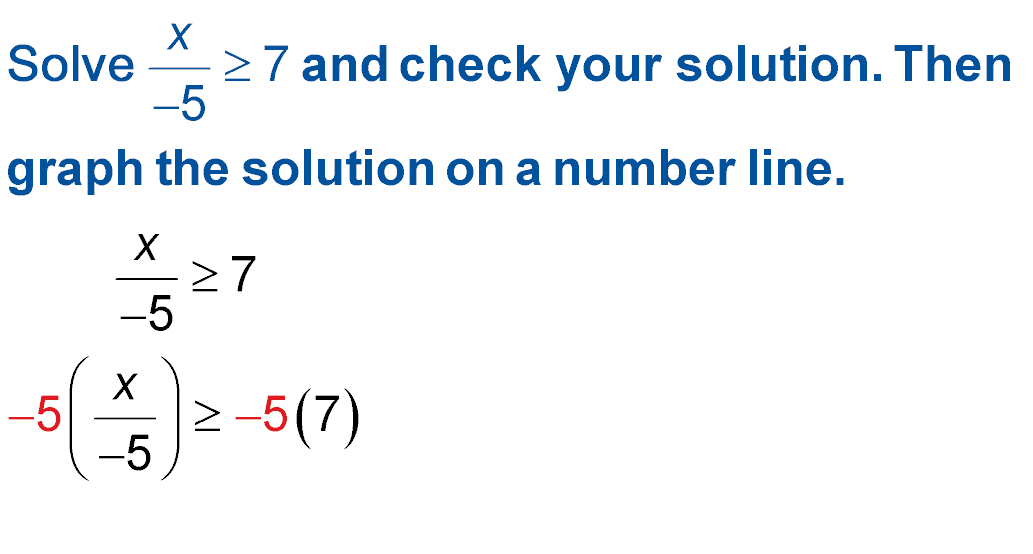 Write the inequality.
Multiply each side by –5 and reverse the symbol.
x ≤ –35		Simplify.
Answer: 	x ≤ –35
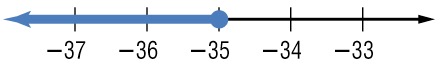 Example 4 B
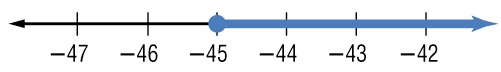 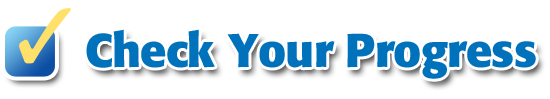 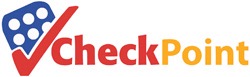 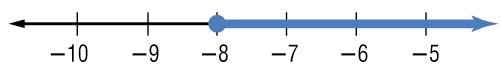 A. Solve –5x ≤ –40 and check your solution. Then graph your solution on a number line.
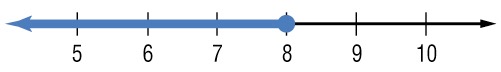 A.	x ≥ –45;
B.	x ≥ –8;
C.	x ≤ 8;
D.	x ≥ 8;
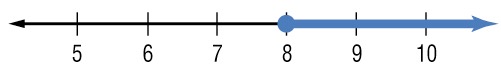 Example 4  CYP A
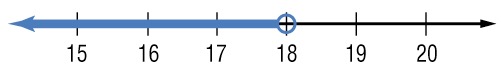 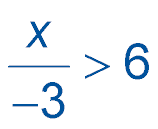 B. Solve             and check your solution. Then graph your solution on a number line.
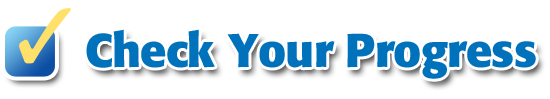 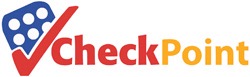 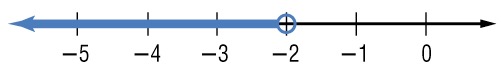 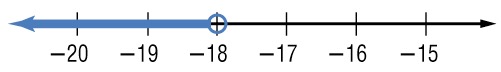 A.	x < 18;
B.	x < –2;
C.	x < –18;
D.	x > –18;
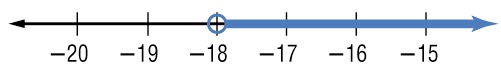 Example 4 CYP B
End of the Lesson